Statistics & Operations Research
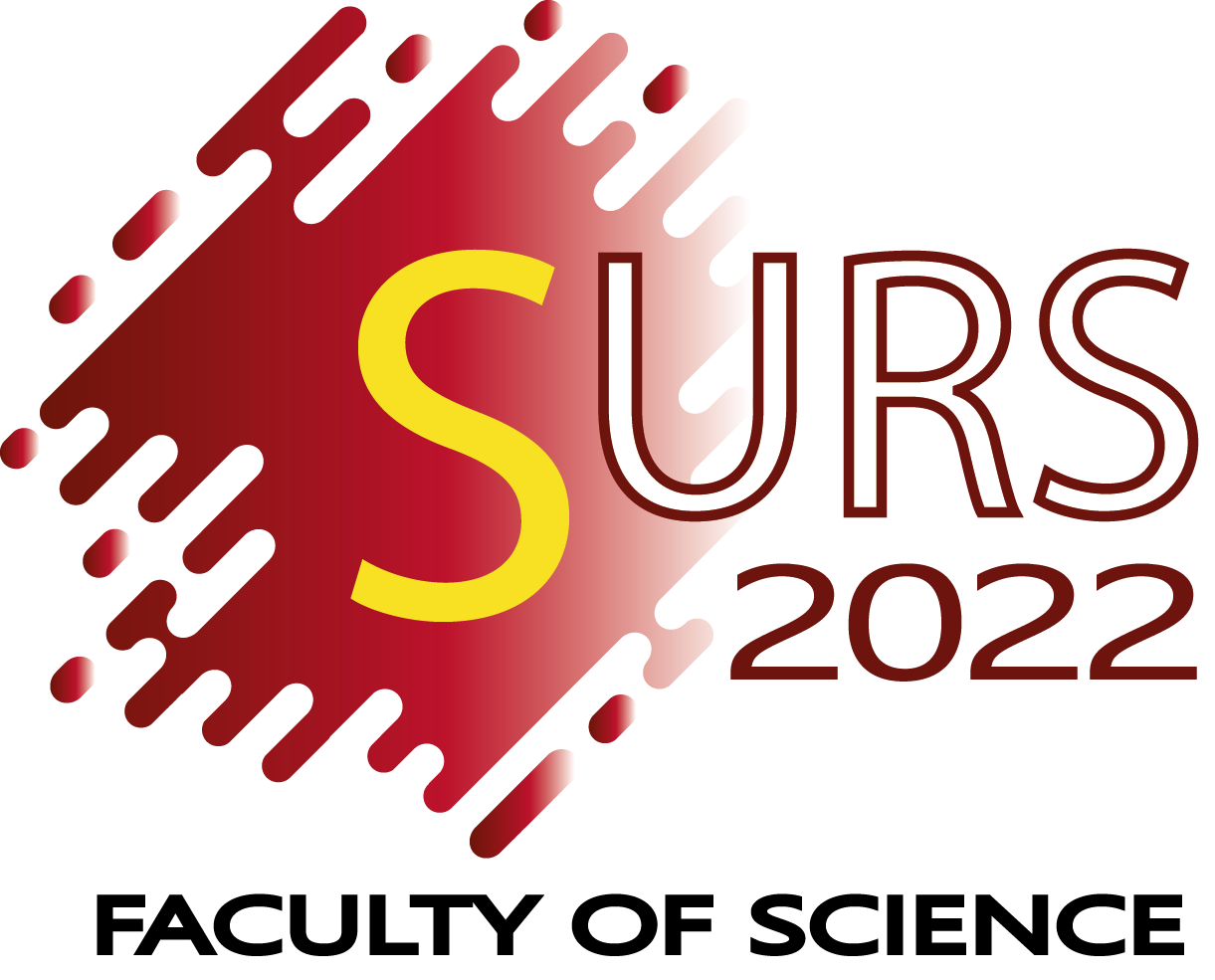 The impact of COVID-19 on teaching in statistics and operations research in higher education
2024
Gayan JAYASEKARA
Department of Mathematics 
Faculty of Science
University of Peradeniya
October 11, 2024
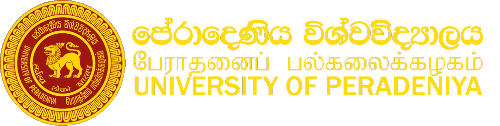 Background and Aims
Research Questions/Hypothesis/Objectives
Results and Discussion
Conclusions & Future Directions